Considering Native Plants and Pollinator Habitats
Bruce Pluta, EPA
1
Why Pollinator Habitats?
2
Presidential Memorandum - Creating a Federal Strategy to Promote the Health of Honey Bees and Other Pollinators
Benefits to the Community
Visual appeal
Increased ecological services
Enhanced recreational opportunities
Benefits to agriculture
Benefits to Site Owners / PRPs / Contractors
“WOW” factor
Good Land Steward
Reduced costs over the long term
Reap the same benefits as the Community
3
Pollinator Meadows
DuPont Newport Site
Newport, Delaware
4
Setting the Stage
Put corporate lands to better use
Appropriate and sensible reuse for the parcel
Integrate with other uses
Dupont and the Wildlife Habitat Council
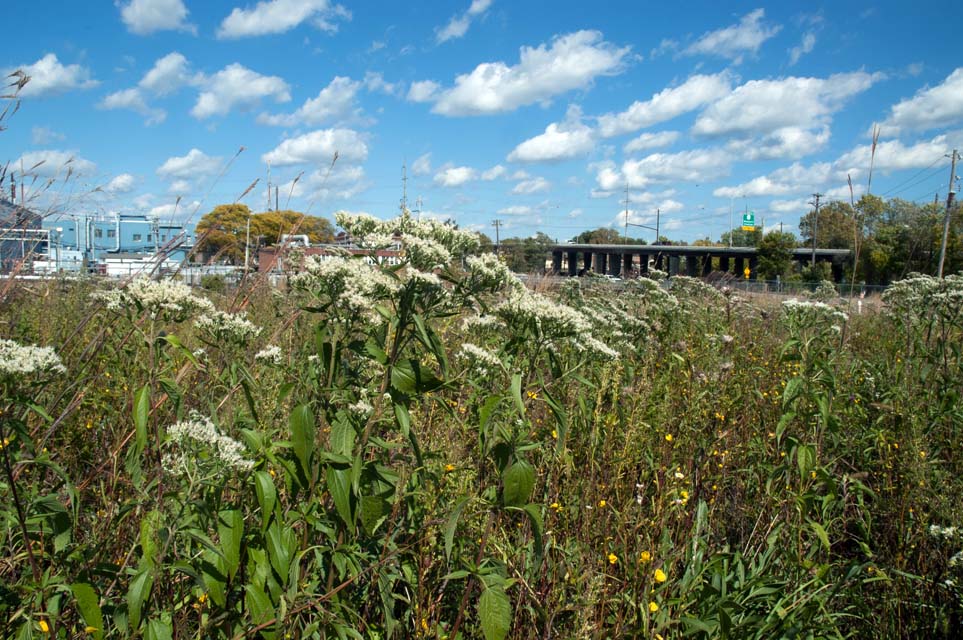 5
Pollinator Meadows
Objective:  Increase pollinator diversity
Three meadows totaling approximately 0.5 acres
Meadows occupy different positions in the existing landscape
The blank slate:  existing landfill cover grasses
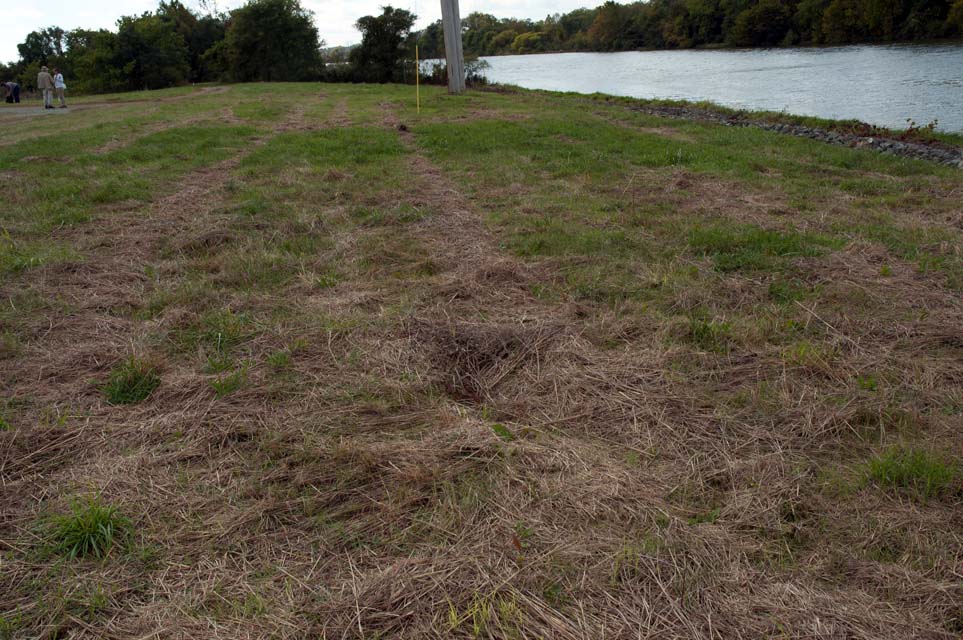 6
Planning and Implementing
Location – subtleties and habitat
Evaluate site conditions
Determine planting strategy
Site preparation and planting
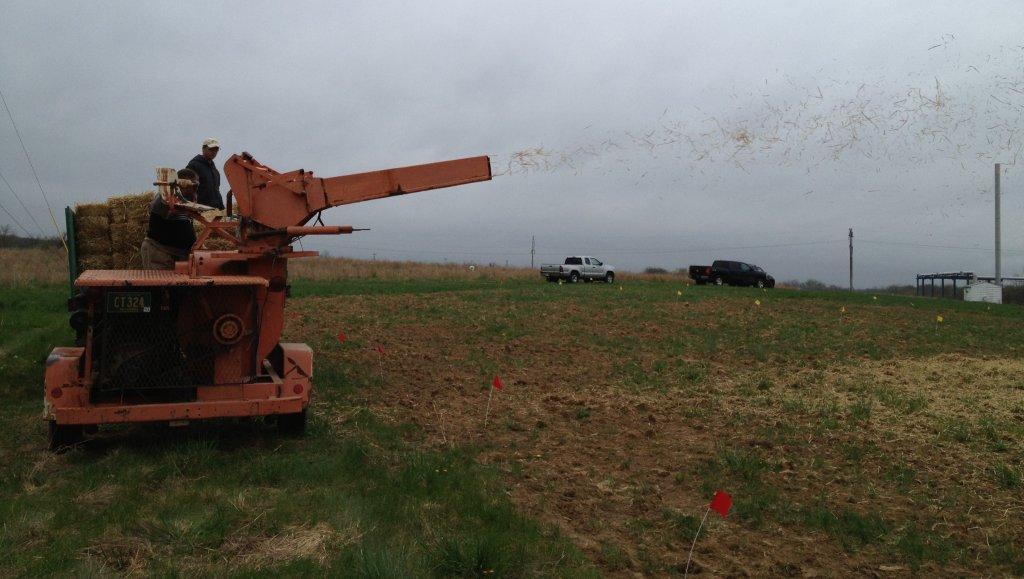 7
Maintenance and Monitoring
Watering during establishment
Invasives Control
Monitored plant success and pollinator
Seed Collection
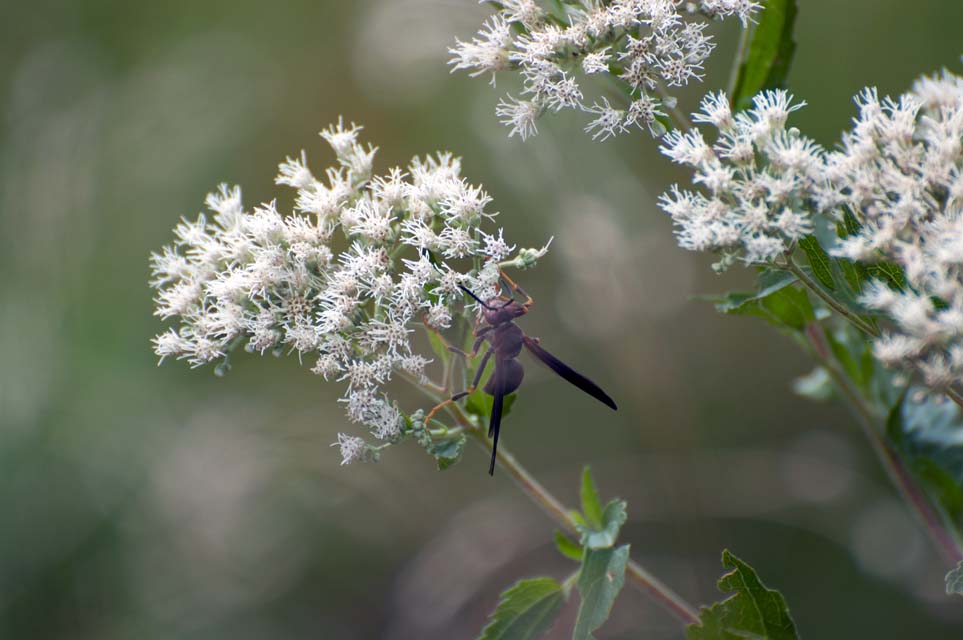 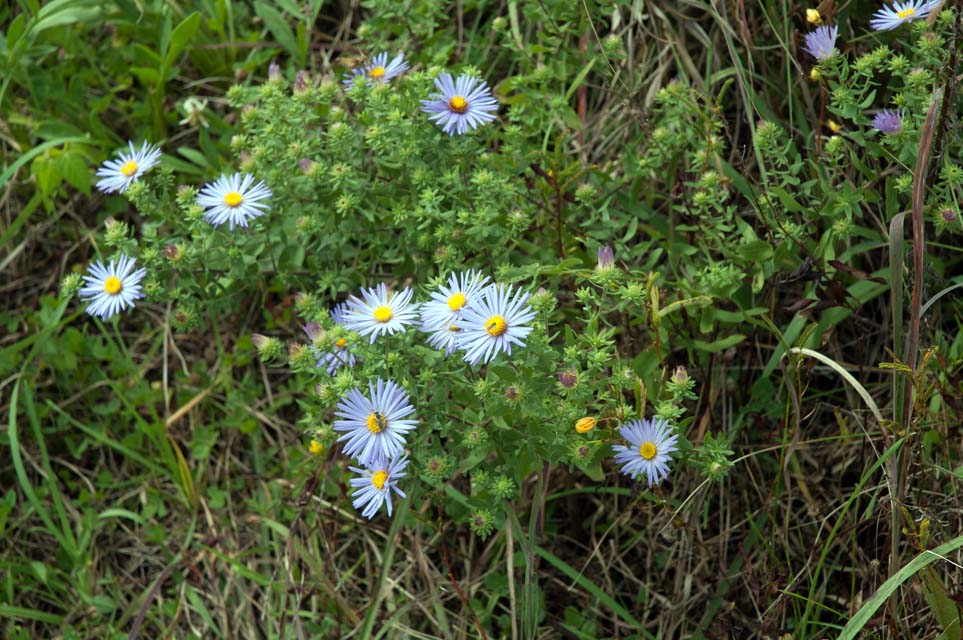 8
Education Opportunities 
and Public Involvement
Earth Day Lunch and Learn
Volunteer Planting Days
Monarch Watch Meadow Walk
Thank you cards with meadow photo 
	and seed packet for volunteers 
“Seed Collection” Field Day
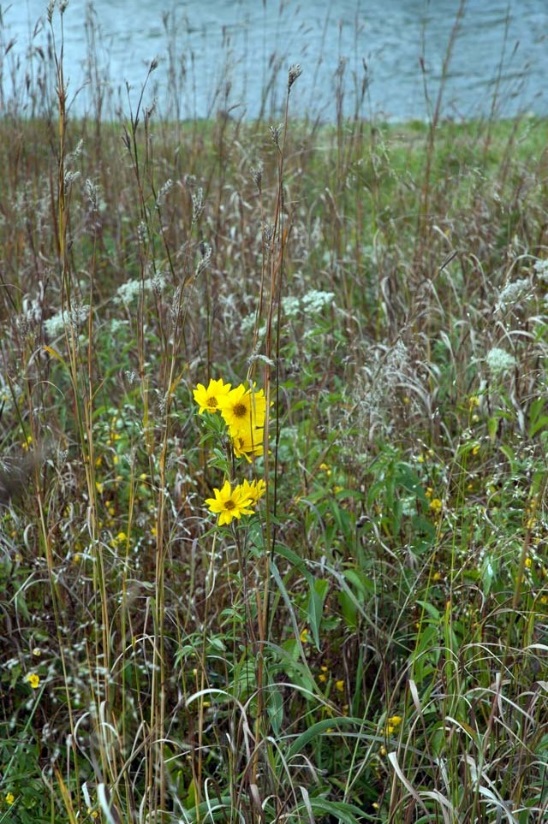 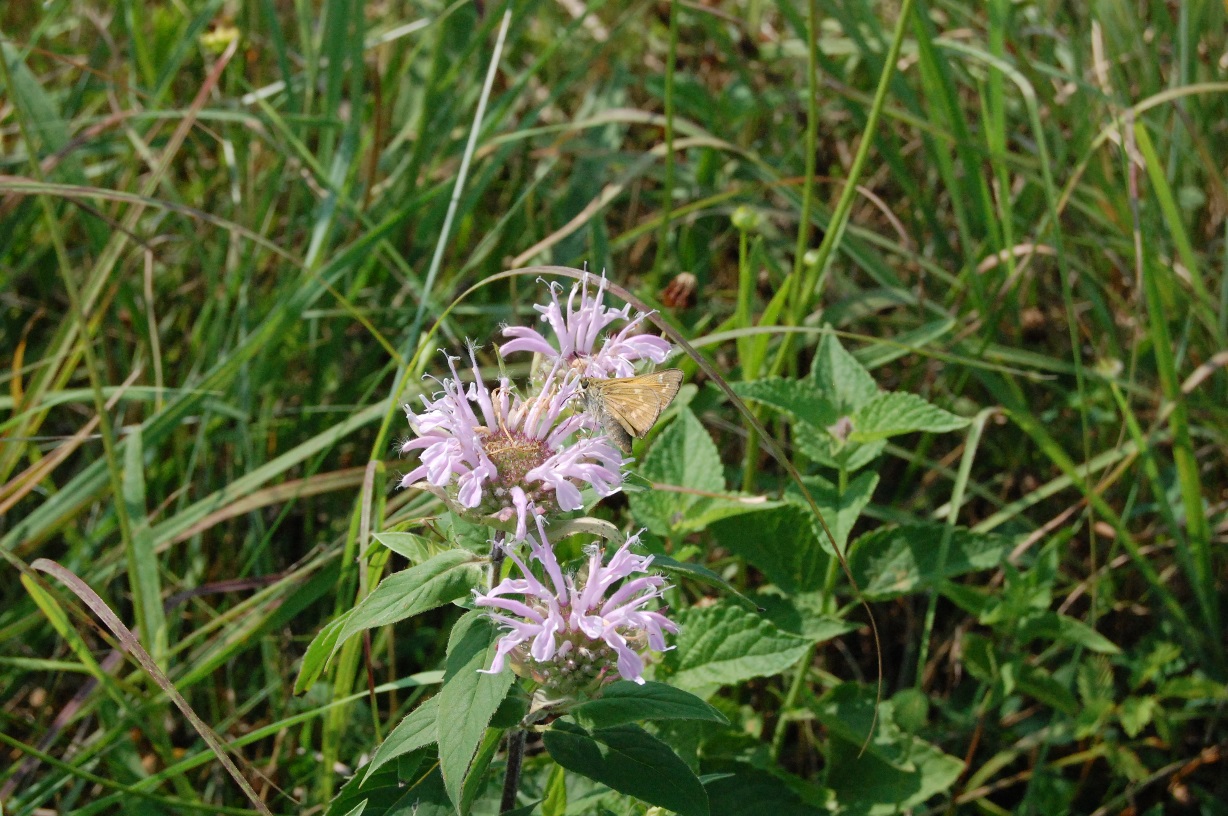 9
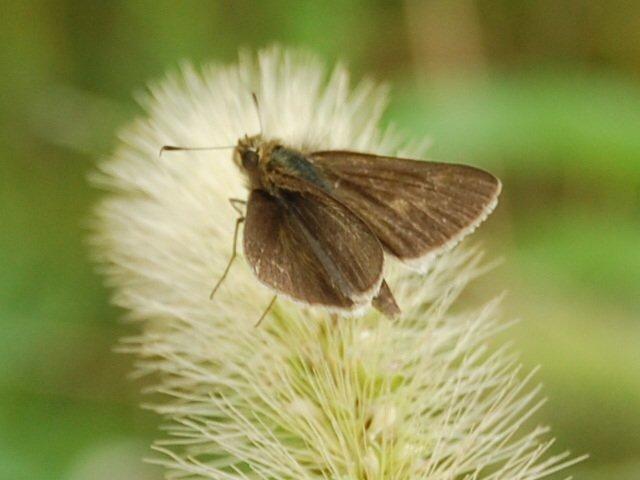 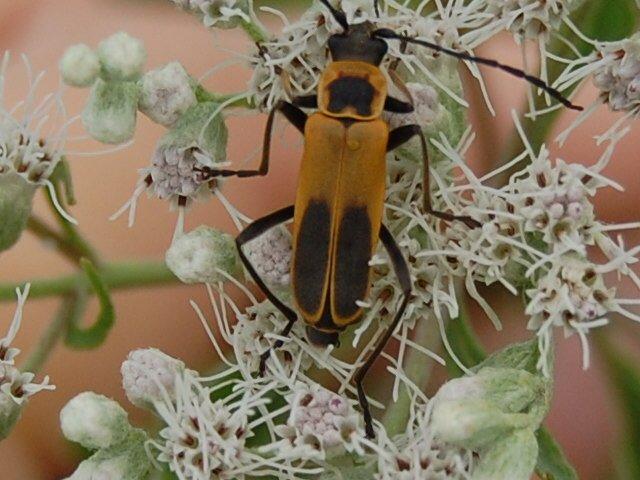 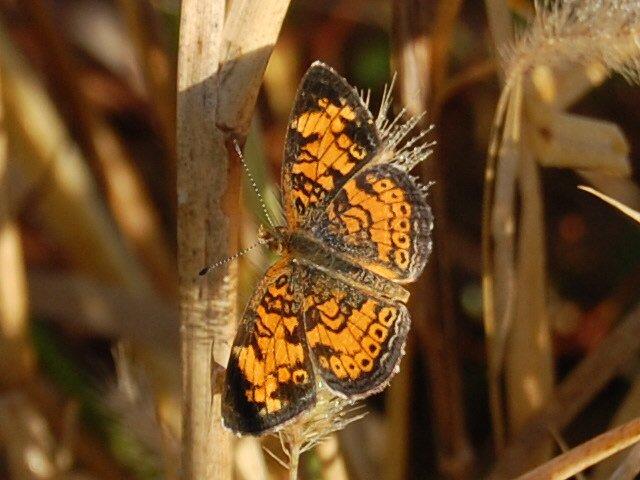 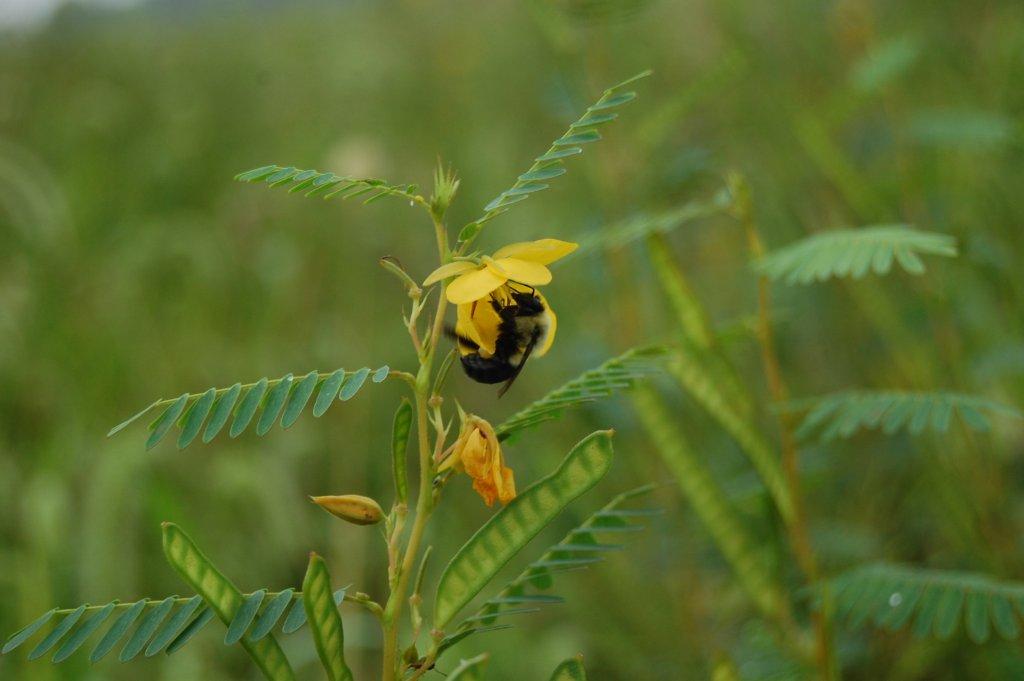 10
BoRit Asbestos
Removal Action
Ambler, Pennsylvania
11
Setting the Stage
12
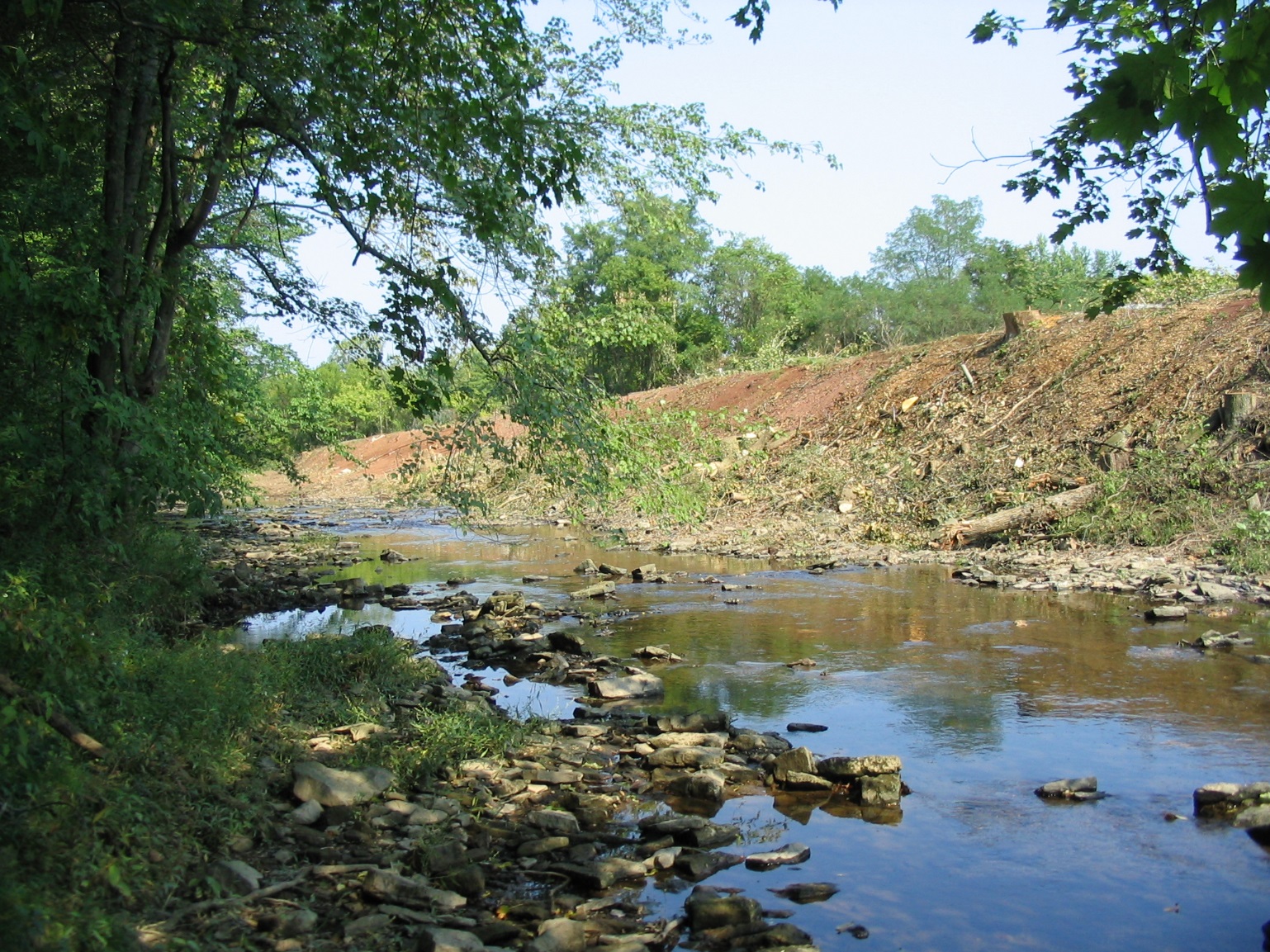 13
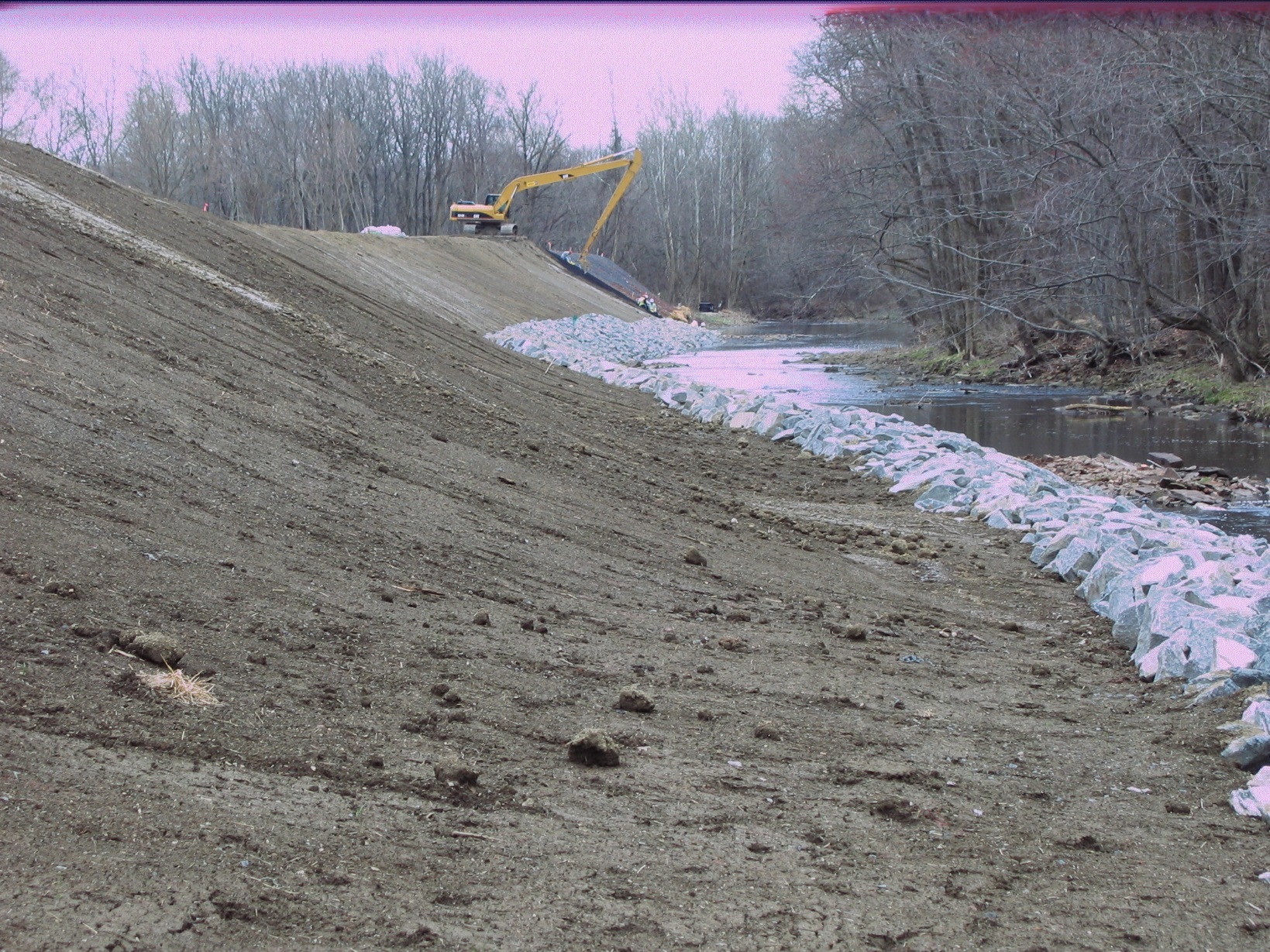 14
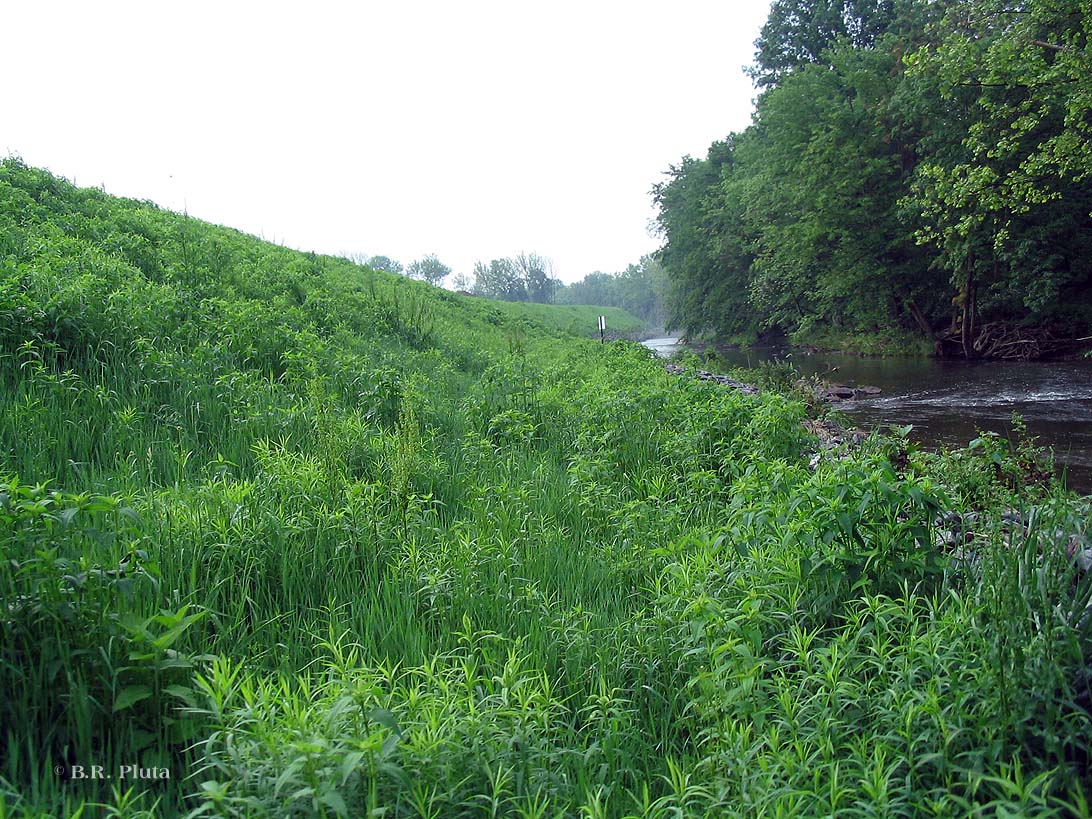 15
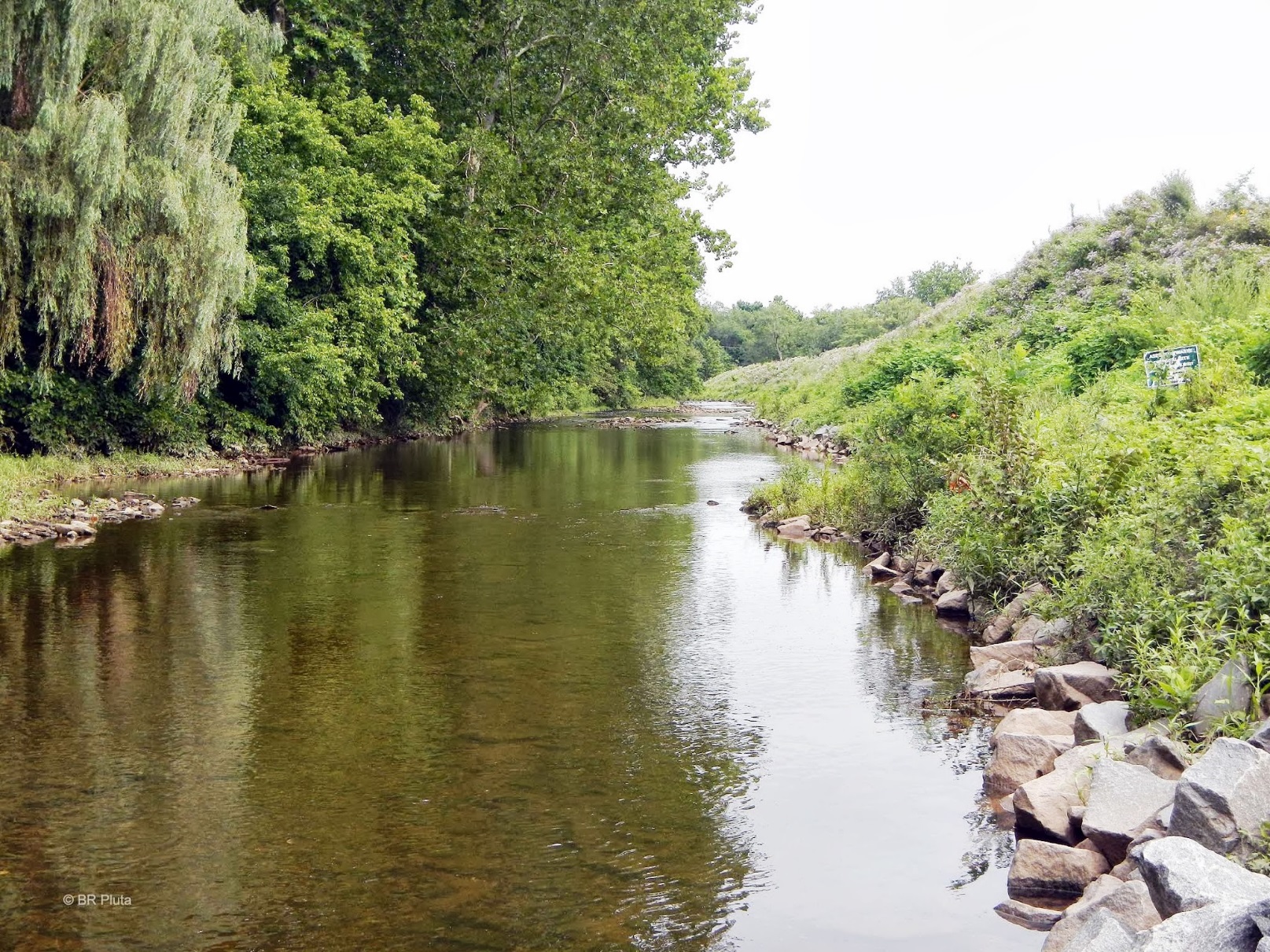 16
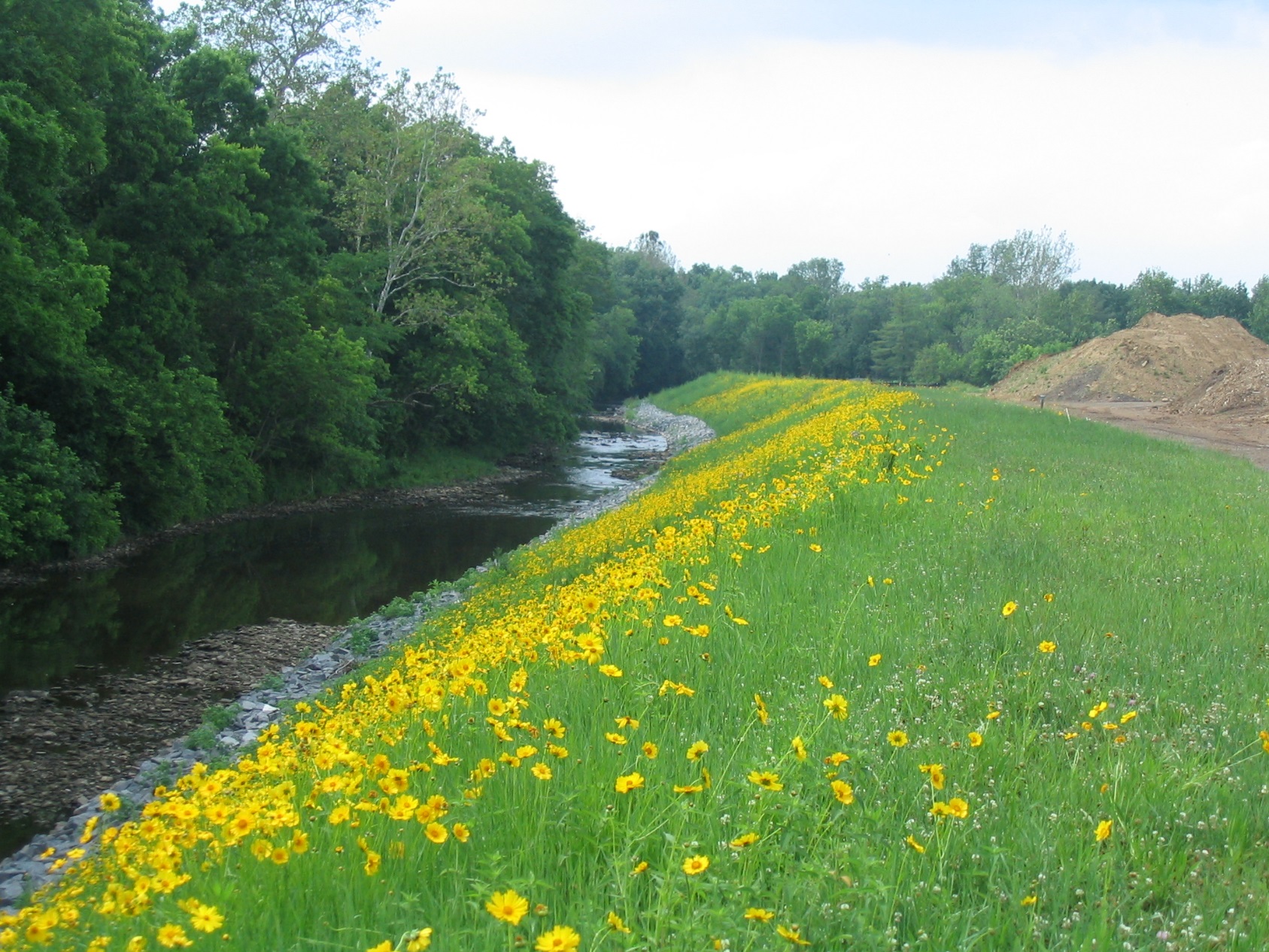 17
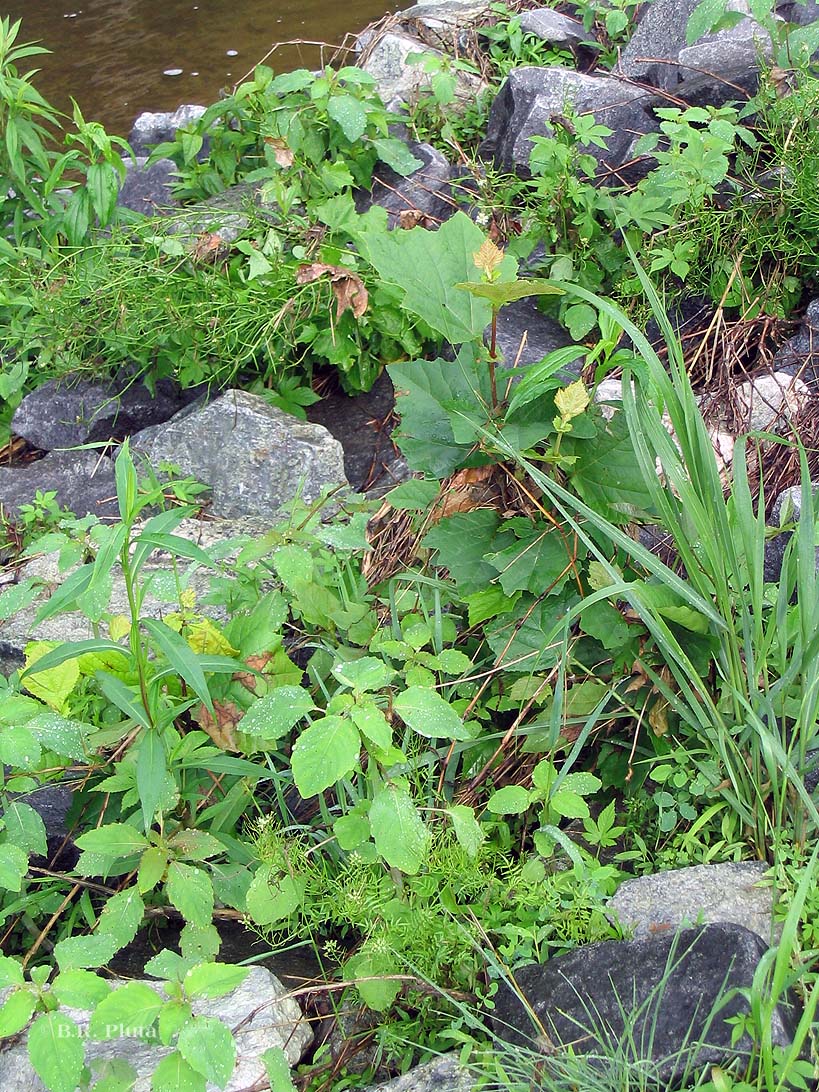 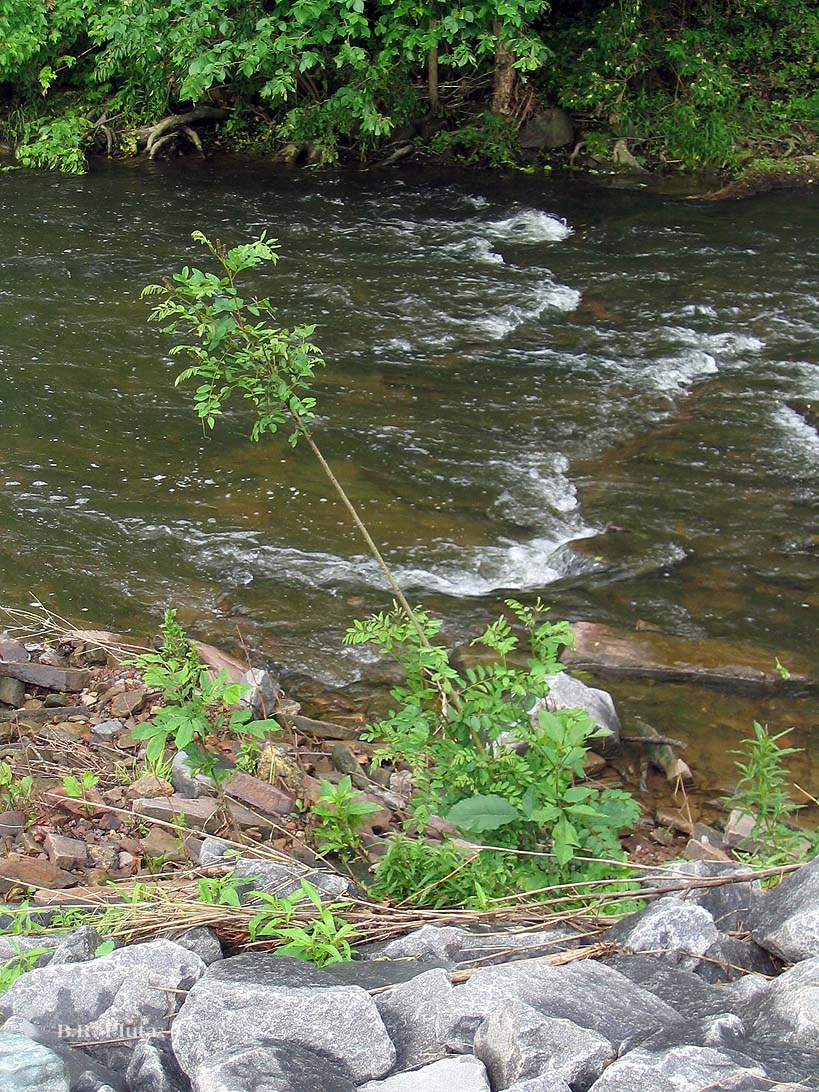 18
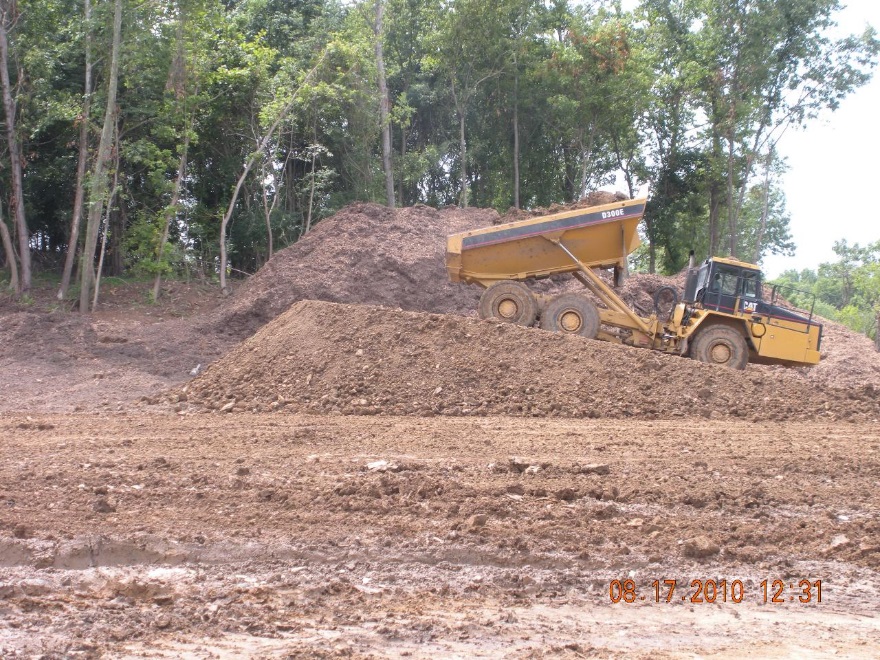 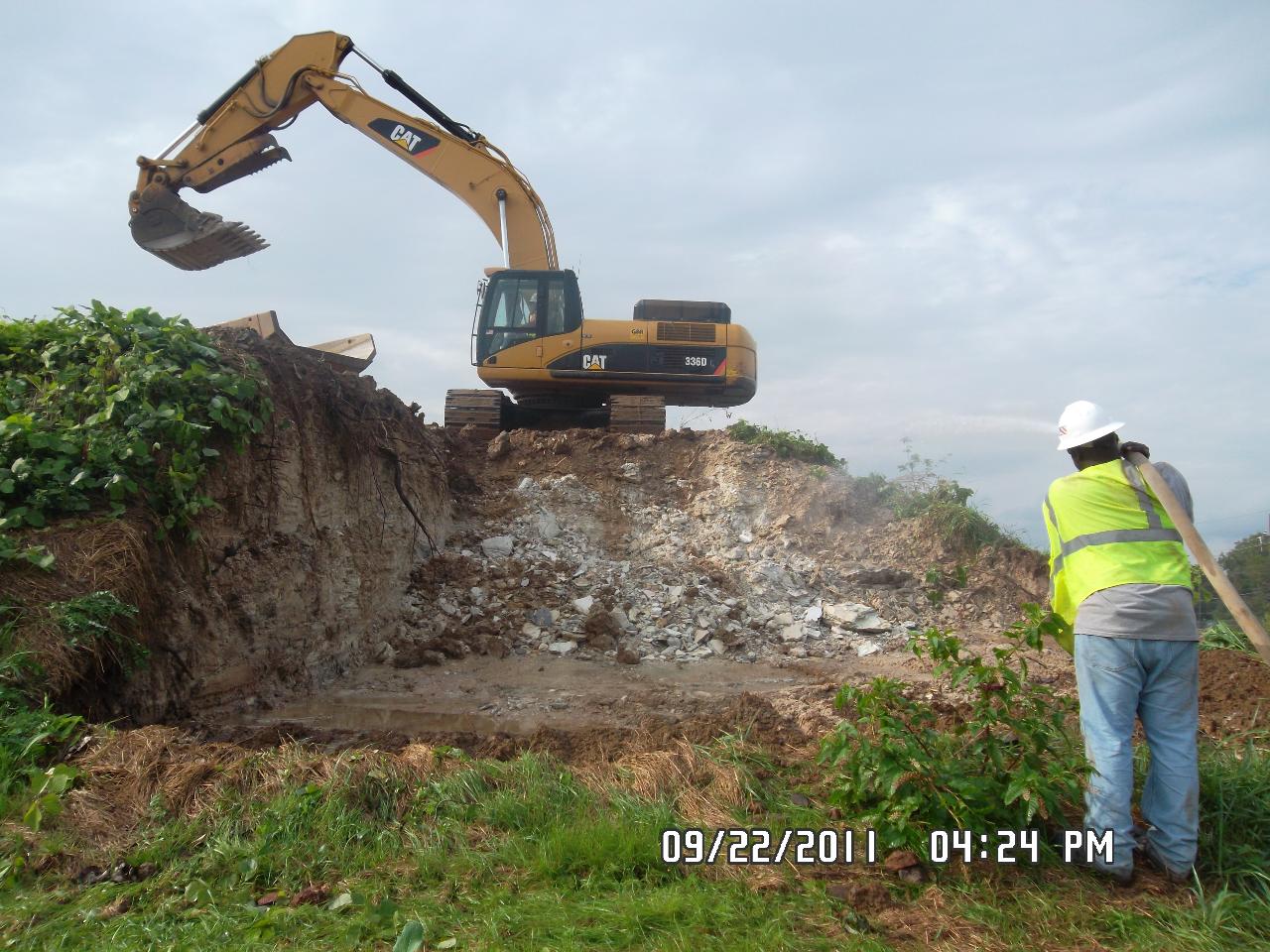 19
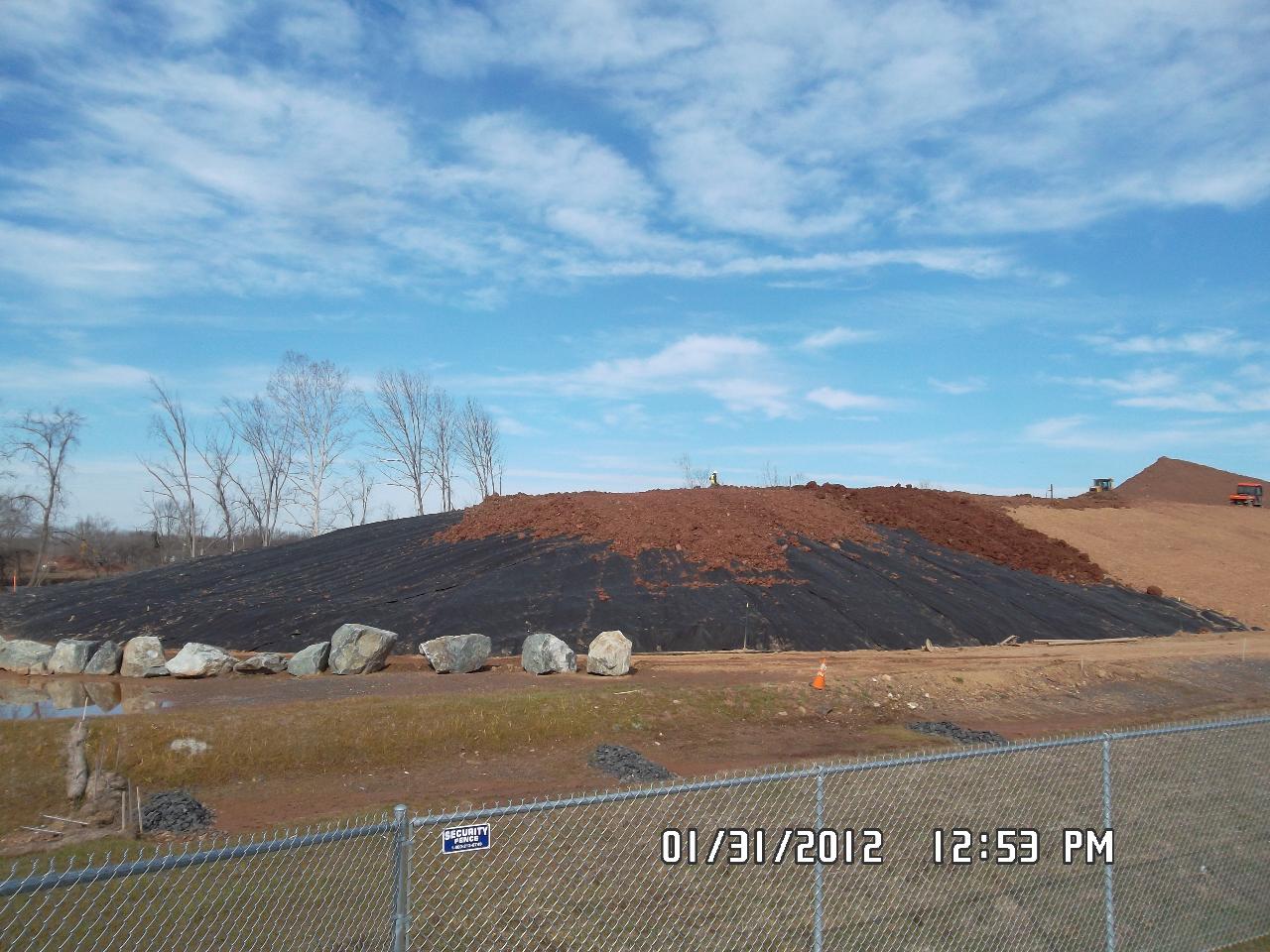 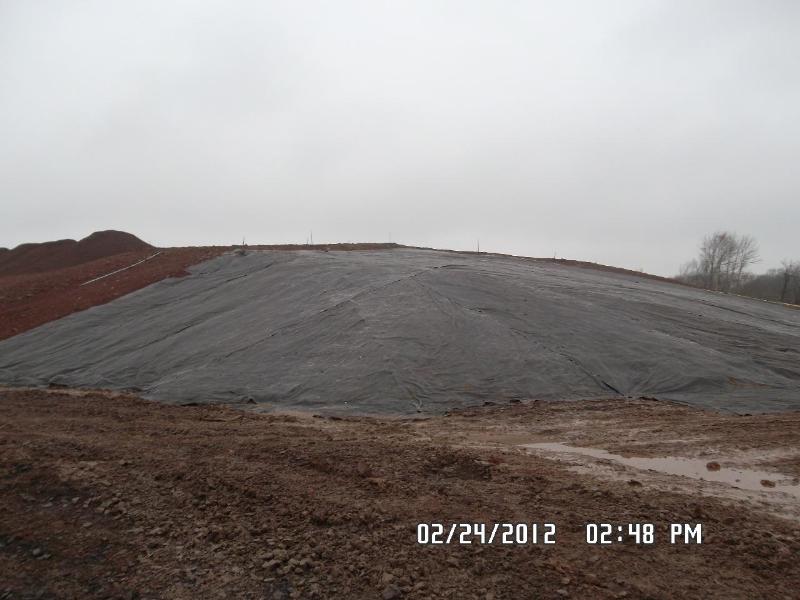 20
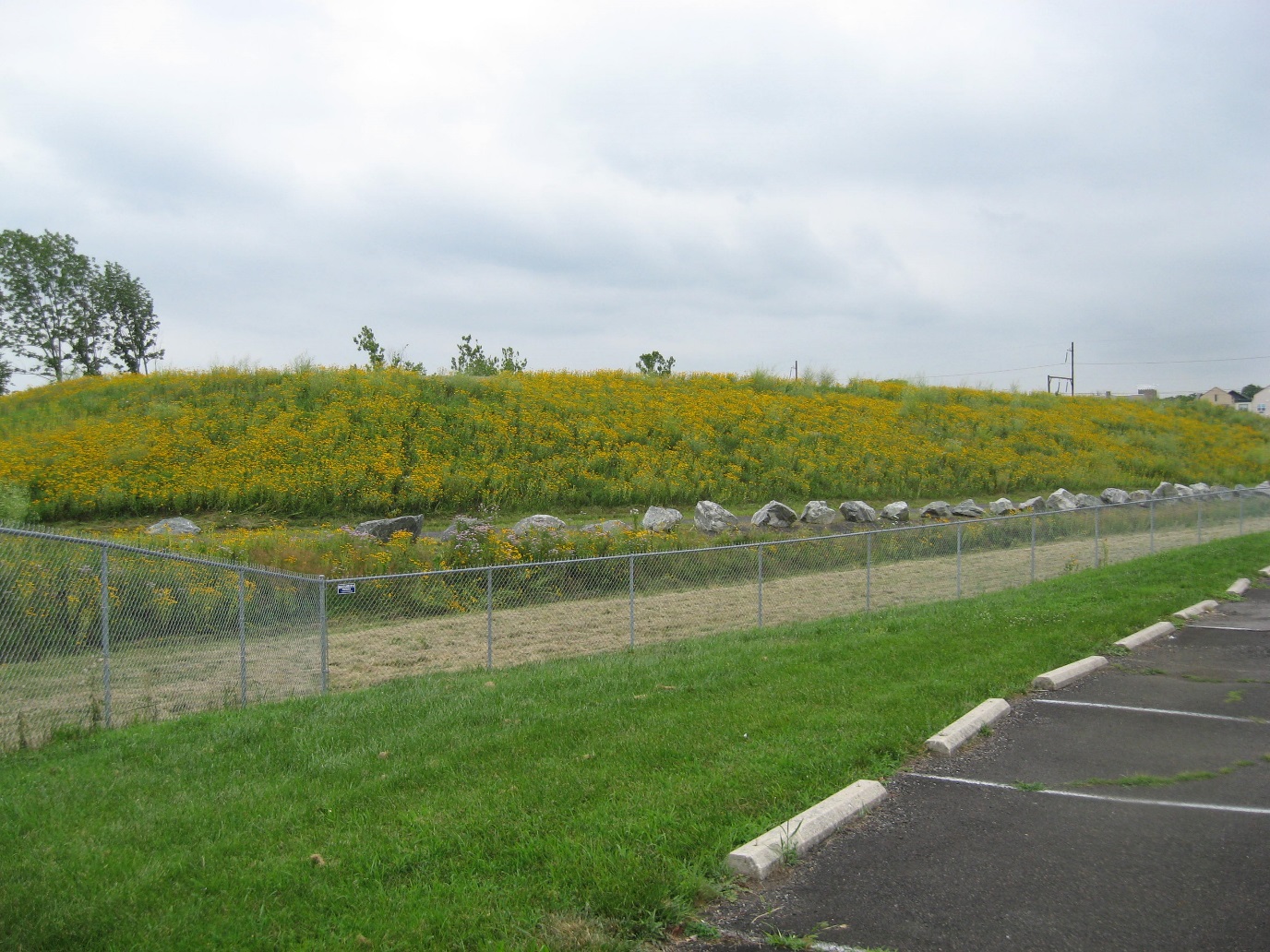 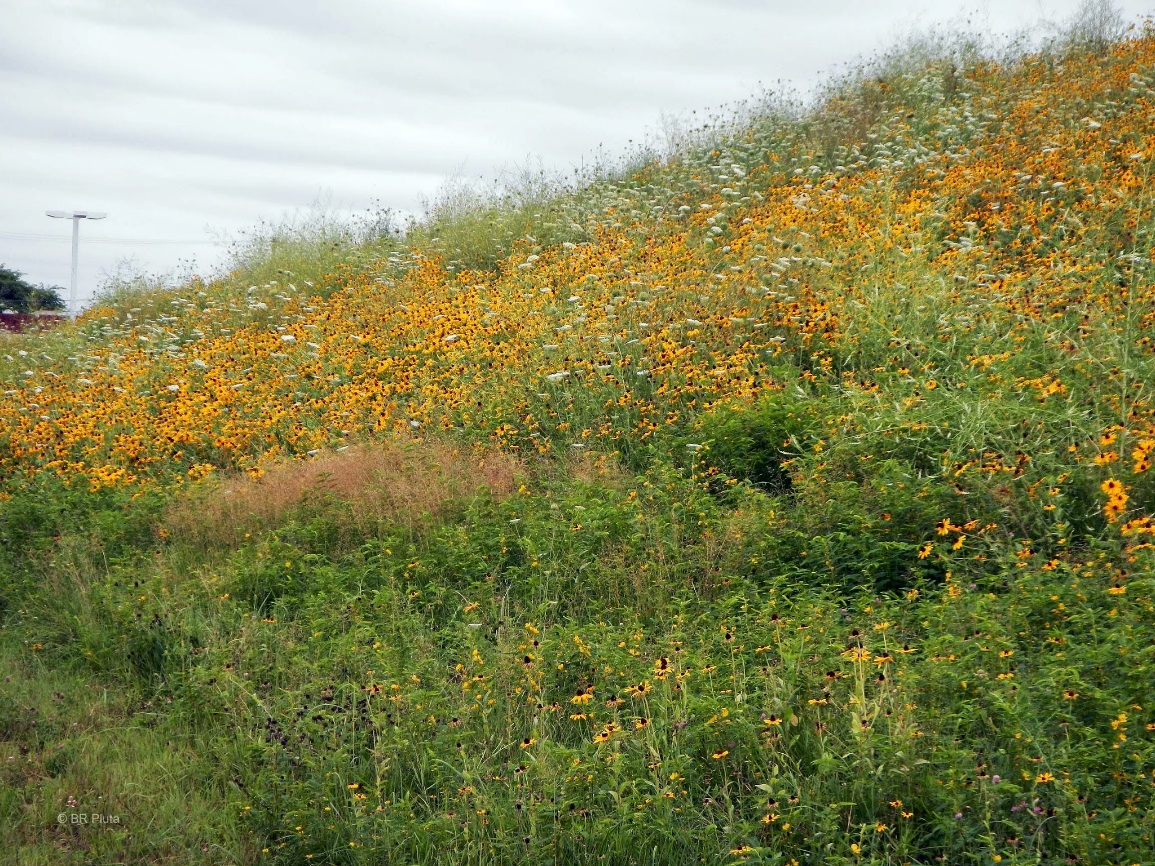 21
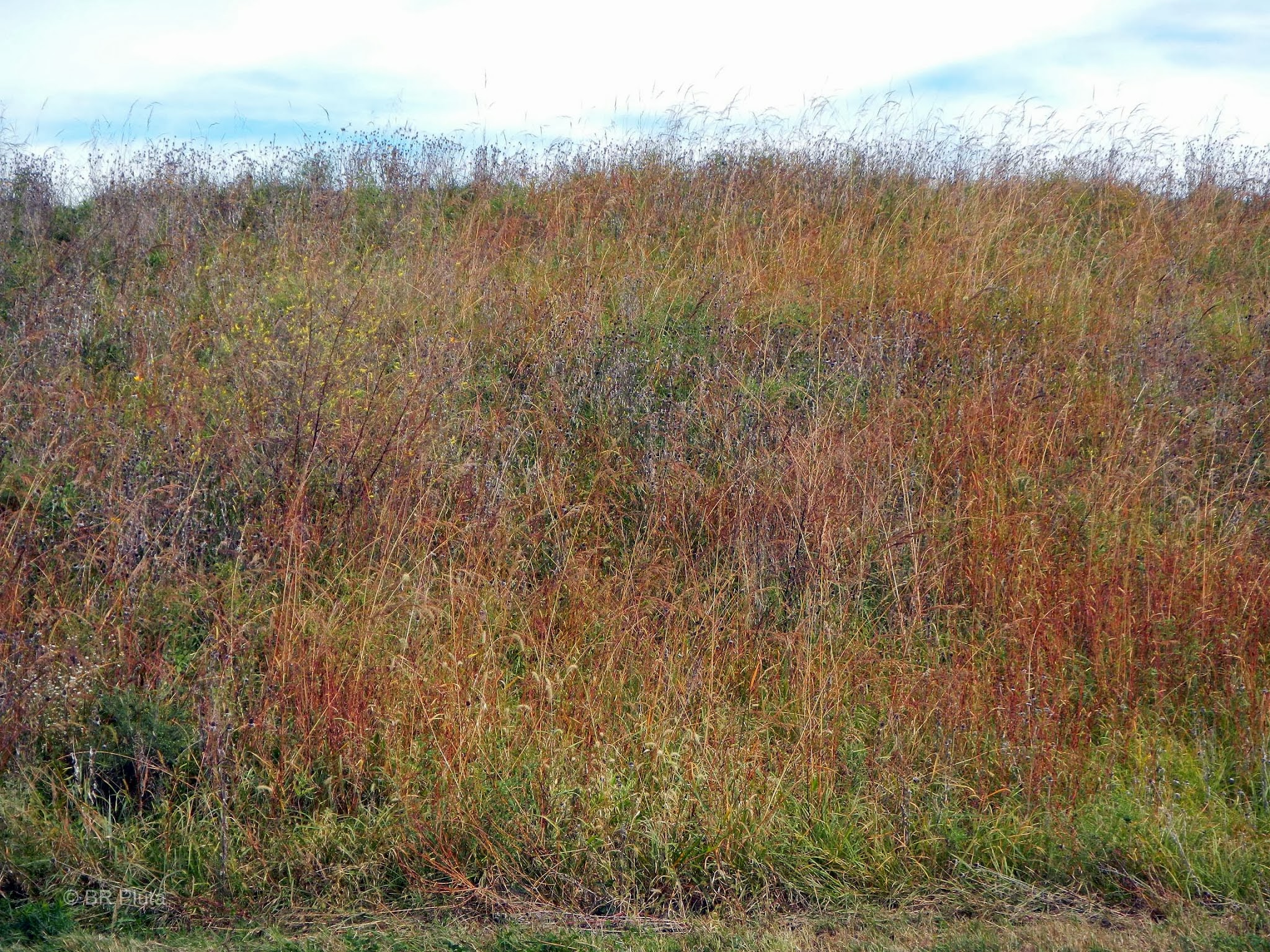 22
Top Eight Challenges
They’re weeds! (Need public education)
Where are they? (Manage expectations)
Dirt is dirt, right?  (Determine agronomic properties, make sure clean soil is clean, watch for compaction)
Why isn’t everything growing? (Match species with the habitat conditions)
Invasives!
Timing (rainfall), Timing (temperature), Timing (availability)
Local supplies
Maintenance: specify, educate, if necessary require
23
QUESTIONS?
Bruce Pluta
EPA Region 3
pluta.bruce@epa.gov
(215) 814-2380
Special thanks to Maryann J. Nicholson, Principal Technical Consultant, Chemours Corporate Remediation Group for her generous provision of photographs, information, and time.
24